Law School
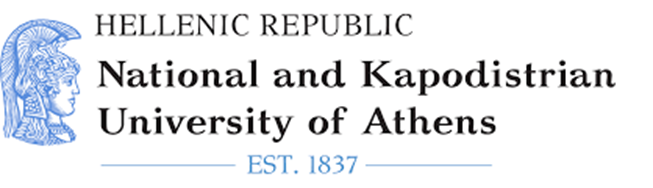 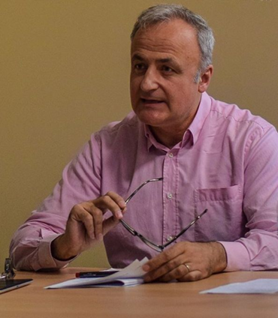 Themes in the Philosophy of Private Law (I)

Philippos Vassiloyannis, Associate Professor
1st Lecture
Remarks on the Philosophy of (Private) Law
A Crisis of Orientation of the (Current) Private Law Doctrines
Distributive and Corrective Justice: Correlativity and Personality
    
   DJ: I cannot better my position without bettering yours position… 
   CJ: primary moral and political reasons for our co-existence as free and equal persons

2nd Lecture
Legal Order as a Chain Novel: The Priority of Private Law Principles
The Scandal of Original Ownership: 
                            Lockean and Kantian Justifications 




Nozickean Justice: The Minimal State
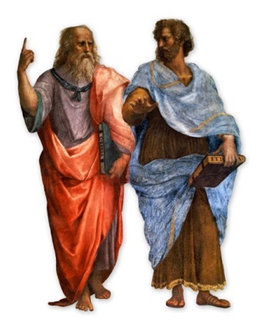 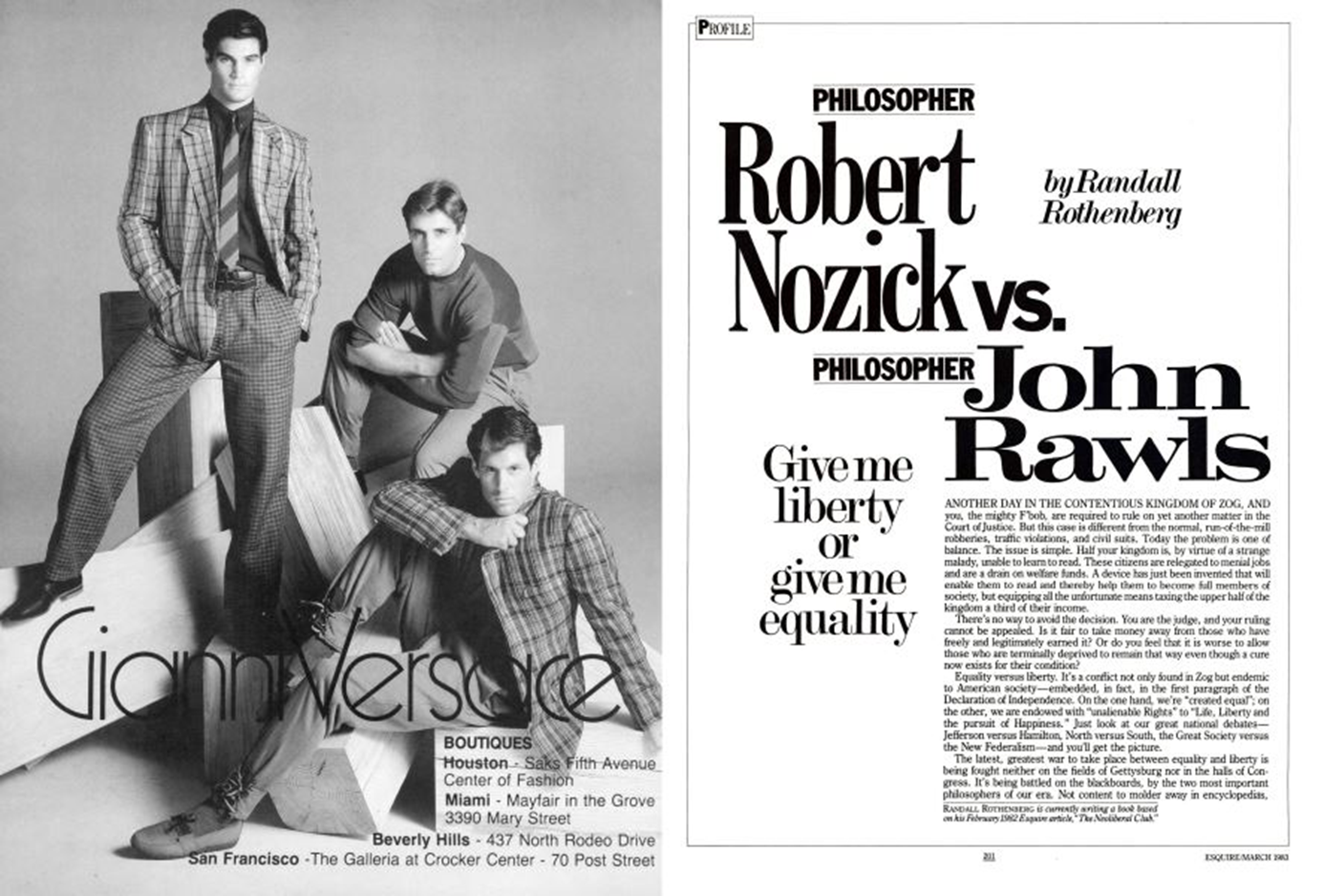 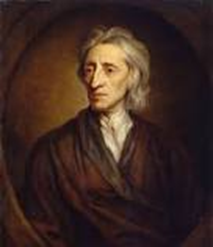 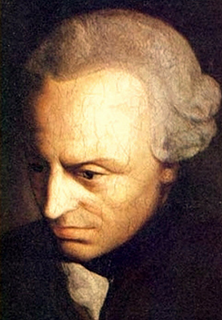 Some Remarks on the Philosophy of (Private) Law

a motto: 			         “It is easy to kill a subject by demanding too much of it early on; 
			      a subject needs to be guided by big intuitive ideas, particularly at the start... 
			     		     It is a delusion to think that rigorous analysis in a small area 					      		        unguided by a large idea is of much value. 
					          One does not understand even a small thing in this way” 
                                                      (John Rawls, 1964, to students in his moral philosophy course)

two conceptions

(1) philosophy of law as a subfield or as applied moral and political philosophy

but what if law = the moral and political reasons justifying public coercion?

law = moral maximum in regard to public coercion
                                                                     minimum                            its contents   
                                                                                                                       a “compulsory moralism”? 

philosophy of law as an elementary part or aspect of moral and political philosophy
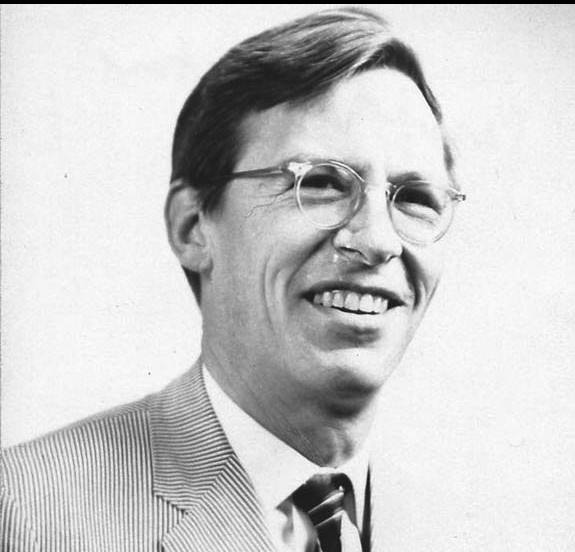 (2) philosophy of law as a foundation of an entire discipline
	
	or as a moral (“Euclidean”) geometry
	
	juris prudentia est vera philosophia…

but:	
no first principles

no last words 

philosophy of law in mediis rebus
			(a) no abstraction for philosophy’s sake
			(b) the deeper the legal disagreement, the higher the philosophical abstraction
			(c) no royal roads
			(d) reflective and critical
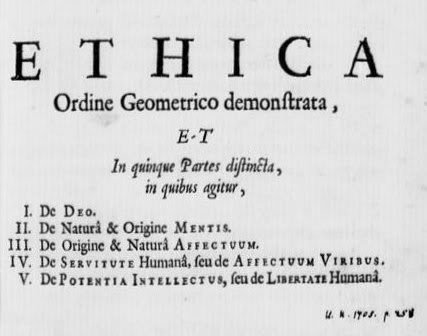 disagreeing and (practical) normativity
                               
   reasons for action: considerations that counts in favour of x
                            e. g., in a Burning Hotel case, you will die unless you jump from your hotel 
                            window into a canal: You ought to jump
   no subjective
	        “2 + 2 = 1”

considered judgments  
↑

“borrowed things should be returned to the lender”

↓                   
principles 

reflective equilibrium judgements
   
a matter of principle
                                e. g., you borrow a book from a friend, and then discover that it has been stolen from a 
                                public library. You have no reason at all to return it to the lender. But, you have a duty to 
                                inform him about your rendering the book to the library. The borrower’s initial strong 
		     duty to return the book to the lender is substituted by a weaker duty (just to inform him)
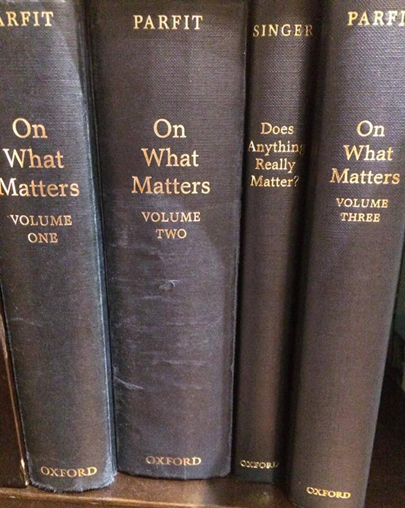 a pure theory of law (as a counter-example)


norm as a fundamental concept
  legal     and     factual (or empirical)
validity   and     efficacy
                                                 (yes/no)         (more/less)

  
                                                                            basic norm 
                                                                          (no positive)                 and moral relativism
a legal pyramid                                          (otherwise infinite regress)            
	                  constitution                                                                  a Nazi Constitution
 	                  laws as acts of parliament etc
                              administrative & judicial acts etc
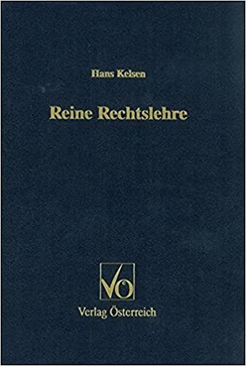 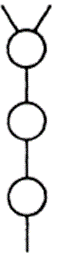 the impossibility of            application
                                                                                                      facts → norms
normativity as a matter of decision-making

                                                                   the unimportance of      interpretation
                                                                                            norms → facts
                                                                                                                            Hans Kelsen (1881-1973)
application and interpretation of law as creation of law 
                                                                                             will (volition) and cognition

the impossibility of a legal syllogism:
                                    (a) tortfeasors are liable to pay full reparative damages to those whom they tortuously injure                  
                                    (b) Amy tortuously injured Bob to the tune of €50
                                    (c) therefore, Amy is liable to pay Bob €50 in reparative damages

no priority of legislation in private law
                                                                 = a judge-made law?
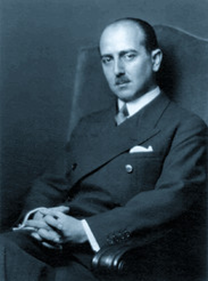 common law as a matter of practical wisdom
		a thought-experiment
		from the protection of ownership  
					               to the protection of possession 

analogical judgment: invention or discovery?

a ridiculous logical syllogism:  all humans are immortal
                                                 Socrates is human. 
                                                 therefore, Socrates is immortal

an introductory conclusion: legal characterization 
                                               or the priority of reasons for action over to norms
                                                                                                                                   Bob →← Amy
                                                Amy parks her car in Bob’s parking lot
                                                         keeps the keys of the car in her pocket

				therefore, a bailment or a hire?
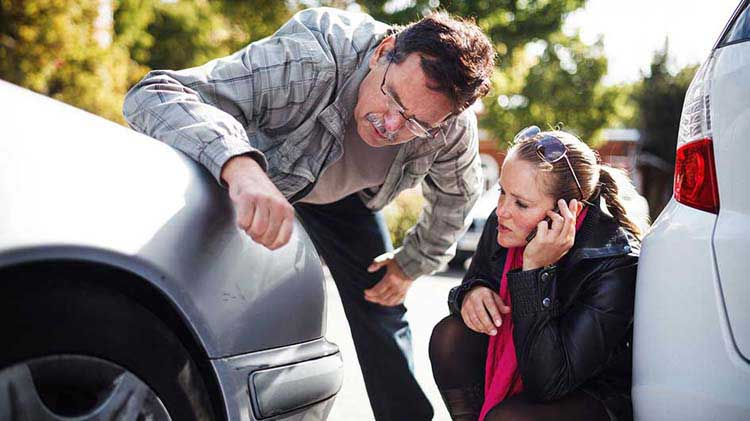 A Crisis of Orientation of the (Current) Private Law Doctrines

sociological jurisprudence      v.      liberal jurisprudence
                                         economic analysis of law              corrective justice theories                                     


                                         jurisprudence of interests
Rudolph v. Jhering 
			        v. legal conceptualism
                                            (Begriffsjurisprudenz) 	
						 
			                                                         (1818-1892) 
    
                                              self-evident definitions and (formal) logic
a methodology controversy	
		   	          balancing of interests

legal pragmatism (or realism): interest as a basic concept
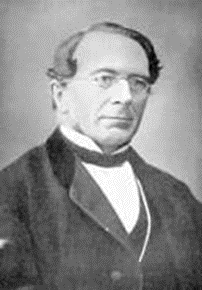 (a) a smoke nuisance? 
(cf., Bryant v. Lefever [1879])

Amy and Bob are neighbors…


 sociological jurisprudence: 
                                                 both parties
				 balancing the interests
				 considering the consequences
                                                 maximizing	


liberal jurisprudence:               by a unilateral act
                                                 damage does presuppose violation of a right
                                                 Amy has no claim against Bob  
                                                 the right to fence is inherent to ownership
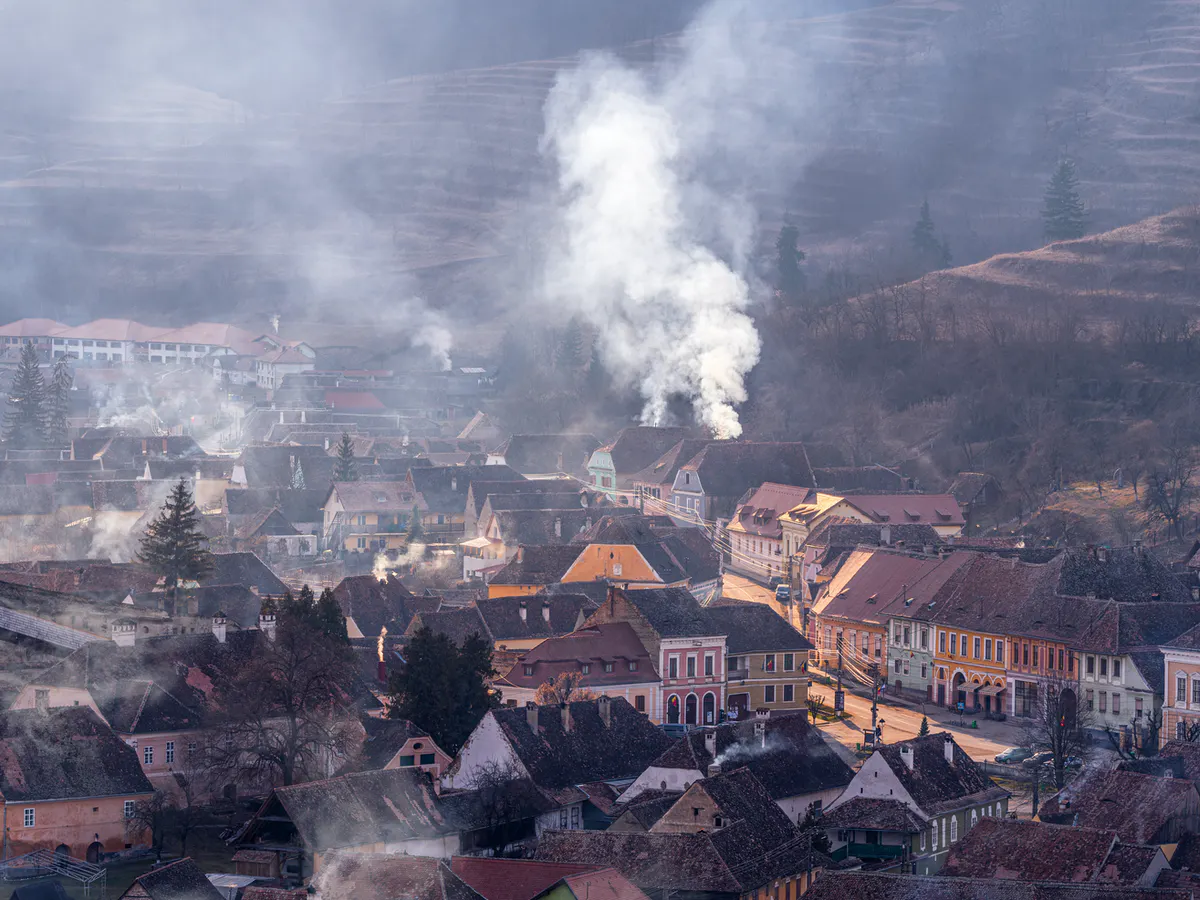 (b) efficient breach of contract?

                                                                                                         
                                                                                    
                                                                                 “The Path of the Law” (1897)

     Oliver Wendell Holmes Jr. (1841-1935)                                                                                                                                                                                                 Sir Frederick Pollock (1845-1937)
“if the obligation is, as you maintain, only alternative, 
how can it be wrong to procure a man to break his contract...?”
The Pollock-Holmes Letters 1, p. 80

(cf. Adras Building Material v. Harlow & Jones [1988])
Bob had agreed to sell steel to Amy, but when the price of steel spiked, 
Bob instead sold the steel stored for that purpose to Carol

sociological jurisprudence: Value is a matter of taste, and Amy’s position, according to her past preferences, has not worsened. My gain is not a loss of others

liberal jurisprudence: Contract is a transfer of ownership. Bob intervened in an Amy’s affair. Bob and Carol have ignored Amy as a free and equal person
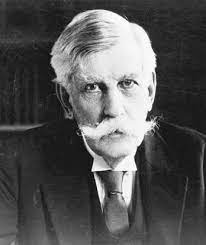 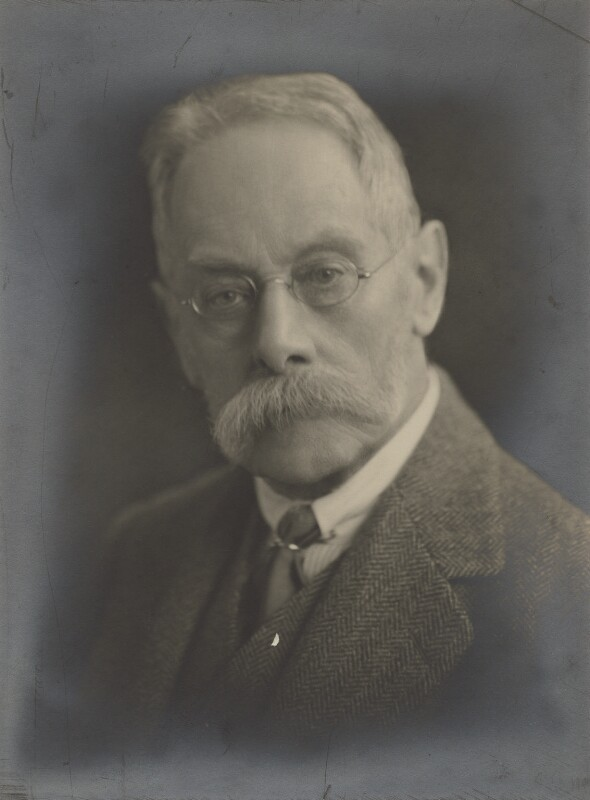 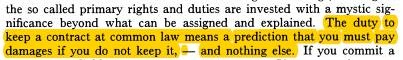 (c) a smells nuisance
(cf. Spur Industries v. Del E. Webb Development [1972])


Bob is the operator of a cattle feedlot 
           built in what had long been an agricultural district 
   Amy is a real estate developer…
   As the development grew…


sociological jurisprudence: Amy is entitled to an injunction 
                                     But, she should also compensate Bob for…

liberal jurisprudence: Bob’s use of land becomes not ordinary 
                                   Compensation always presupposes an illegal act
                                   Development in question was not illegal
		           Urban plan is a matter of administrative law
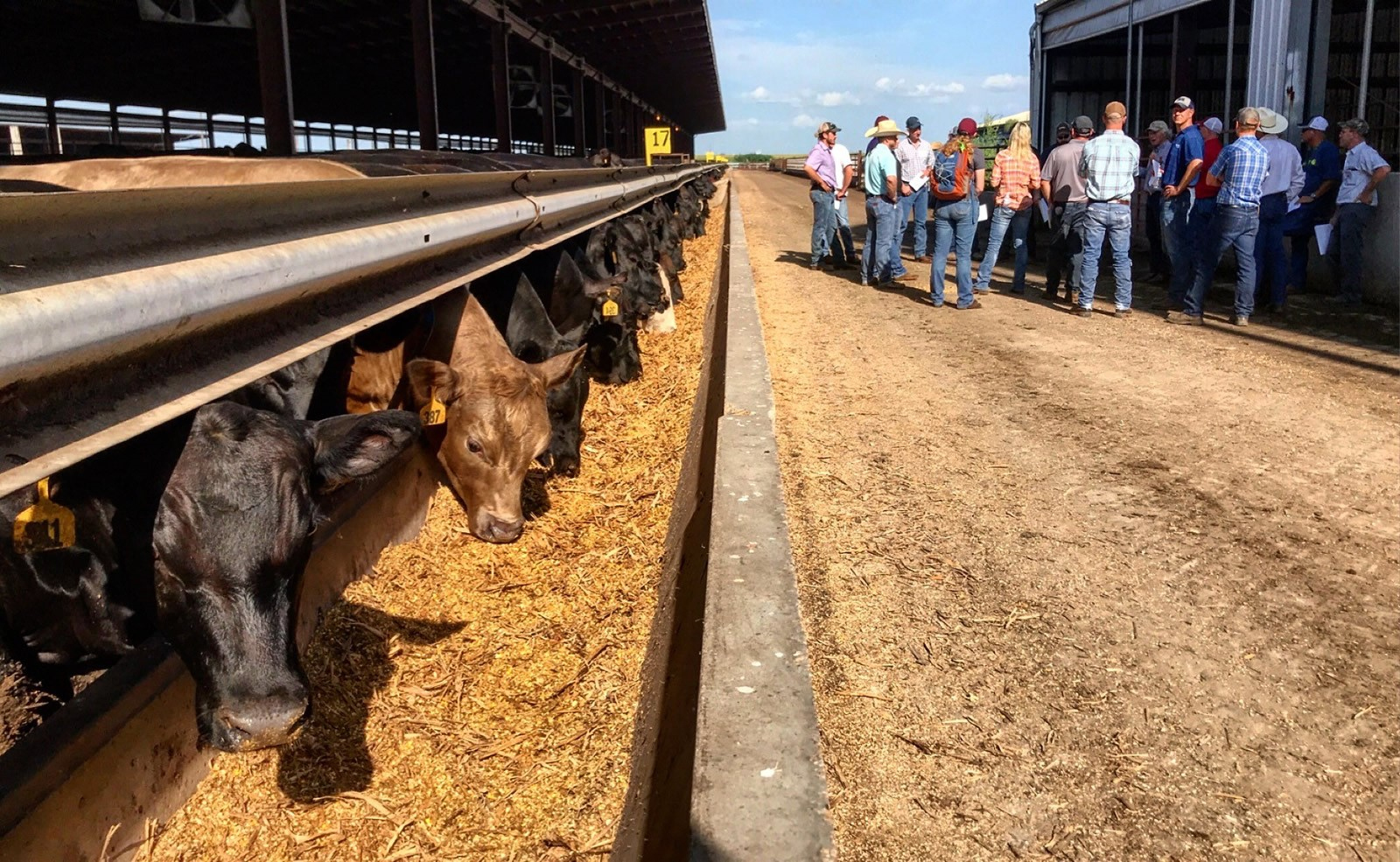 (d) negligence

Learned Hand's formula 

sociological jurisprudence: "if the probability be called P; 
                                        the injury, L; and the burden, B; 
                                        liability depends upon whether B is less
                                        than L multiplied by P: i.e., whether B < P * L»
                                                                                                                                                                                      159 F.2d 169 (1947) at 173
                                                                                                                                       (1872-1961)

liberal jurisprudence: It is the risk, not the cost of eliminating it that grounds Amy’s liability.                               
                                Negligence exists when there is a breach of a duty of care. 
                                Probability of an accident is relevant, but cost is irrelevant. 
                                If the duty of (reasonable) care is respected, the loss lies where it falls.
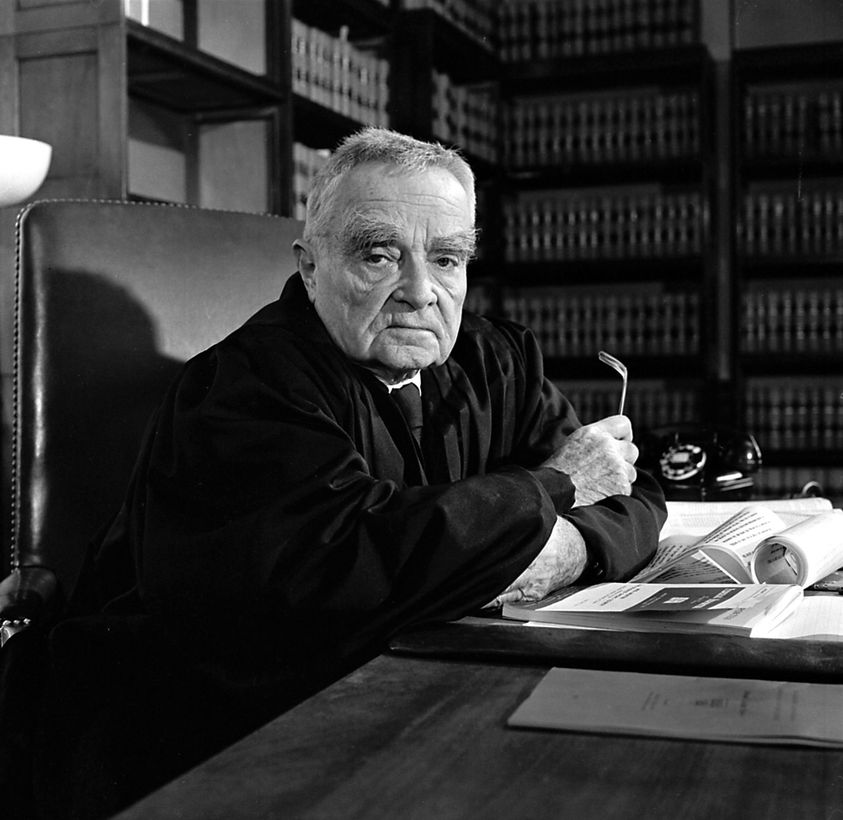 (e) pandemic reasons

impossible for Amy to keep a contract with Bob…

sociological jurisprudence: Amy’s has in principle a right to ask a judge to adjust the contract to the new conditions

liberal jurisprudence: Pacta sunt servanda, unless the contract is frustrated by an act of God. Courts do not make contracts for the parties

etc., etc., …

two antagonistic justifications?
is “sociological” jurisprudence illiberal?




“19. We demand that Roman law […] be replaced by [medieval] German common law”
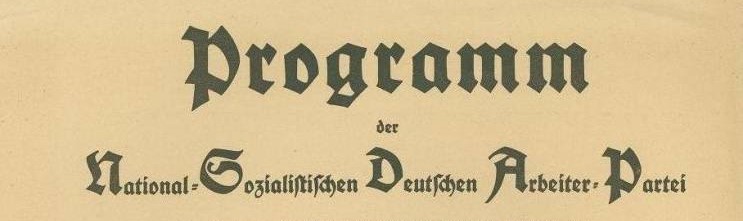 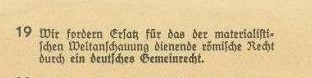 a methodological decline

an ideal textbook:
                              (a) the normative problem: no rule
                              (b) the solution: the rule in question
                              (c) interpretation and application 

no authoritative verbal meaning 
no authoritative legislative intention 

a codified theory
		       “The contract is concluded as of the time that the declaration of acceptance of         
                                  the offer has reached the offeror” (article 192 of Greek Civil Code)

no external manifestation theory (“I accept it”) 
no mail-box theory

only the best theory                                                         Georgios Balis (1879-1957)
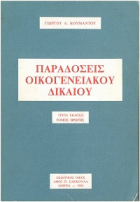 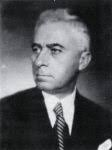 Distributive and Corrective Justice

			I will tell you about that case. There were two boys, a big boy and a little boy, and the big 				boy’s coat was small and the small boy’s coat was huge. So the big boy stripped the little boy 			and gave him his own small coat, while he put on the big one himself. Now in giving 				judgment I decided that it was better for both parties that each should have the coat that 				fitted him best. But I never got any further in my sentence, because the master thrashed me 				here, and said that the verdict would have been excellent if I had been appointed to say what 			fitted and what did not, but I had been called in to decide to whom the coat belonged, and 				the point to consider was, who had a right to it: Was he who took a thing by violence to keep 			it, or he who had had it made and bought it for his own? And the master taught me that 				what is lawful is just and what is in the teeth of law is based on violence, and therefore, he 				said, the judge must always see that his verdict tallies with the law
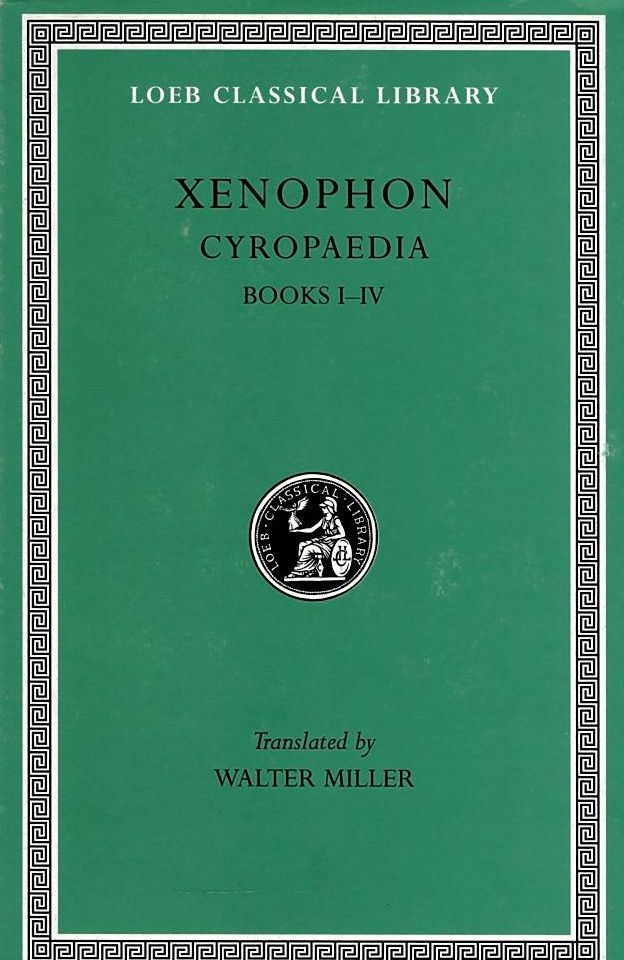 • distributive justice



GA     GB     GC                                                                  
— =  —  =  —                                                       
CA      CB      CC
                                                                                                                             

G: the dividable good 
C: the criterion (needs, contribution etc.)                                                             
Amy, Bob, Carol: the receivers
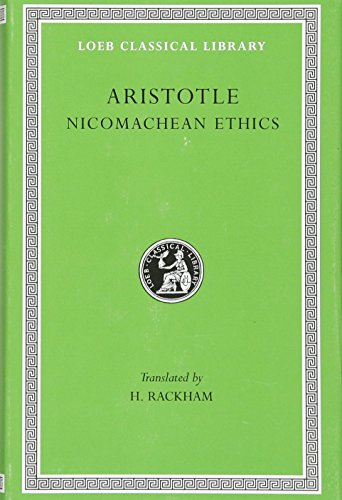 corrective (or non-distributive) justice 



     Amy ←→Bob     Carol 
t1  …10         …10     …10

t2  …08    → …12     …10
t3  …10 ←    …10     …10

t4  …08    → …10     …10
t5  …10 ←    …08     …10
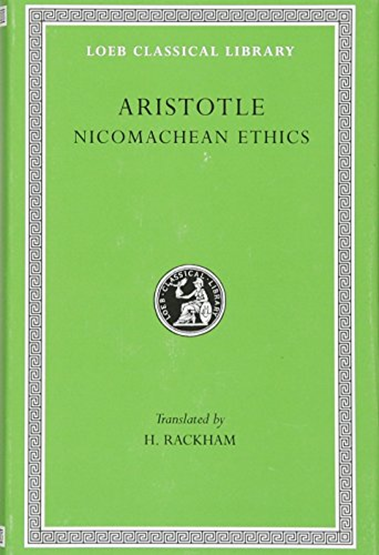 stereotypes
           ancient ethics                                                                       modern morality
(a) basic question
	What is the good life?                                                                                  What should I do?
	What is happiness and human flourishing? 
(b) The most important
Personal perfection		                                                                   Universal moral obligations
(c) The object of concern
	Virtuous man                                                                                   Actions and consequences
(d) The central concepts 
Prudence, (objective) good          		                 	                  Duty (or obligations), right, 
                                                                                                                               (subjective) interest
(e) The goal of human action: 
	Objective (happiness)		                                                 Subjective: No God, No nature
(f) Individual-political community /society
Priority of political community: status                                                       Priority of individual: contract
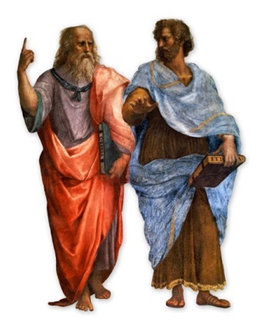 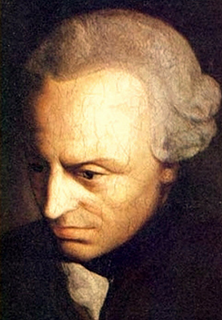 correlativity and personality
 
voluntary transaction (synállagma)
promise = consideration 

v.

freedom of transactions
consent


jus
(a) right (moral power)
(b) objective norm (e.g., the traffic rules)
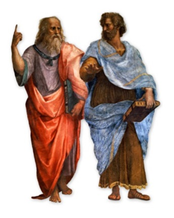 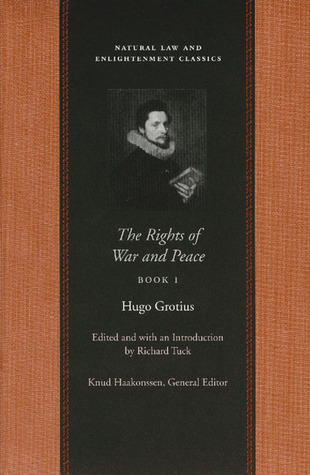 a trust relationship





                                                                  Amy ←→ Bob 
                           a constitutional right to abortion
                                                                 liberty
                                                                                    conscientious objection
                                                                  claim ←→ obligation
                                                                            life
                                                                            health
                                                                    1%
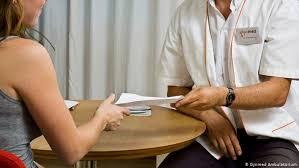 a typology








                                                Amy ←→ Bob
                                                Carol     → ? (the Perruche affair)
                                                                                                                                                  

                                                                                                                                                Wesley Newcomb Hohfeld
                                                                                                                                              (1879-1918)
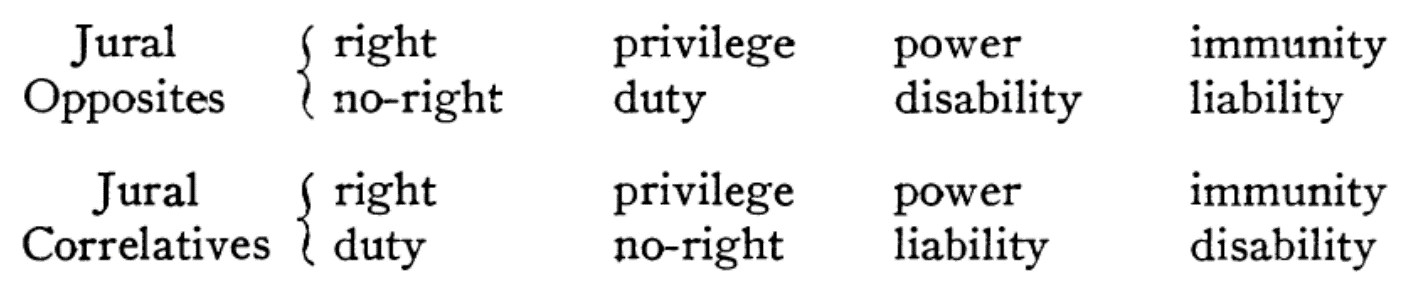 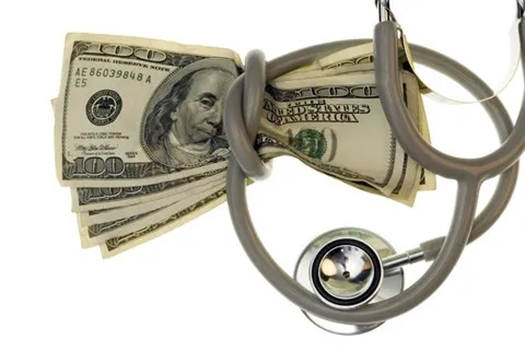 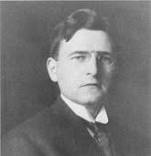 trolley problems









natural duties
not to harm          and      to help others
                                                      negative                     positive 

priority of negative duties
  ought implies can 
each counts for one, more count for more
special reasons?
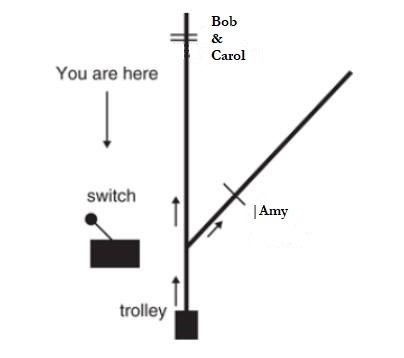 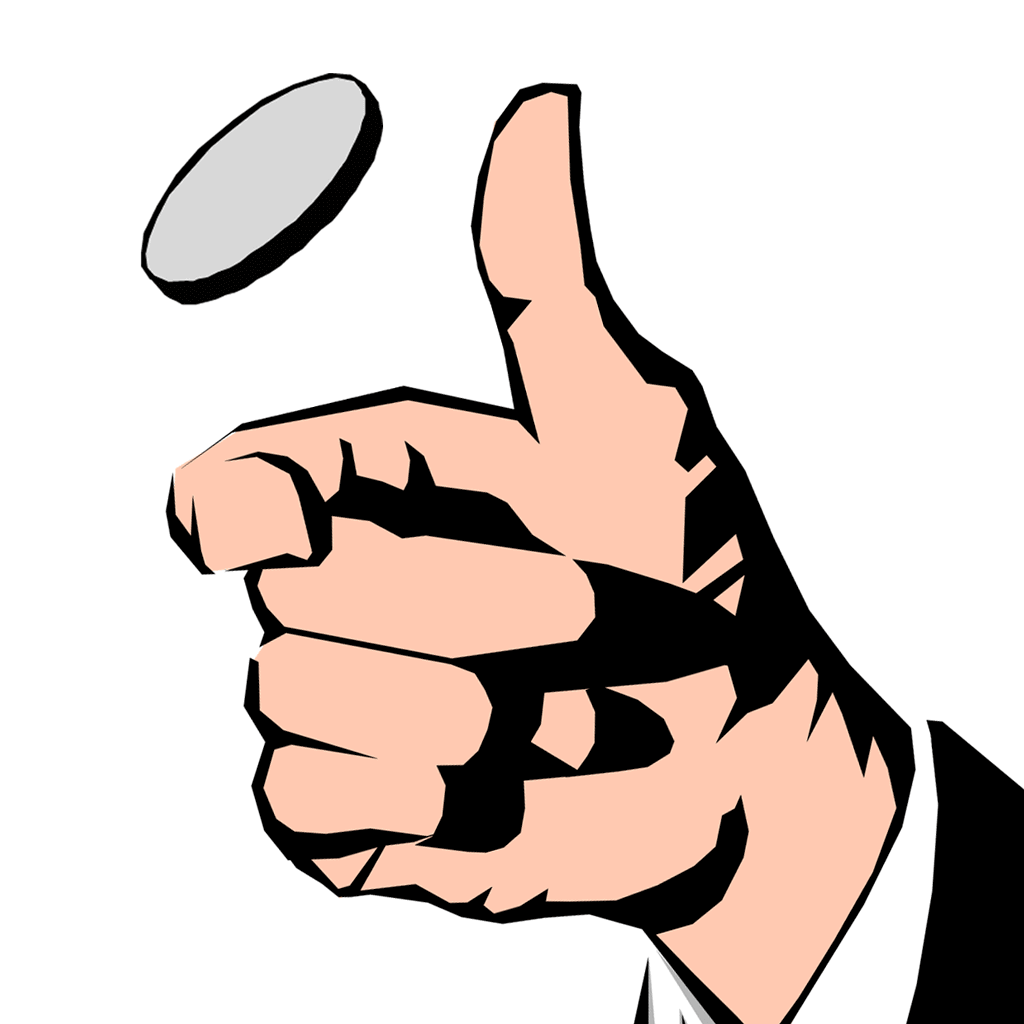 Toronto’s School
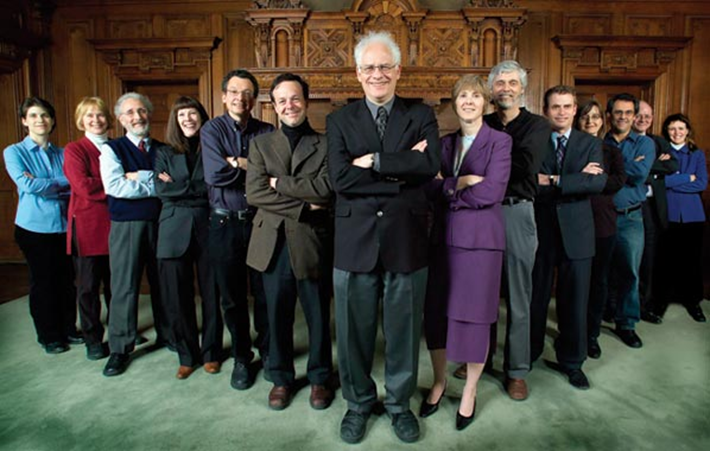